ПОВТОРЕНИЕ   ФОНЕТИКИ
5 КЛАСС

2009 – 2010  ГОД
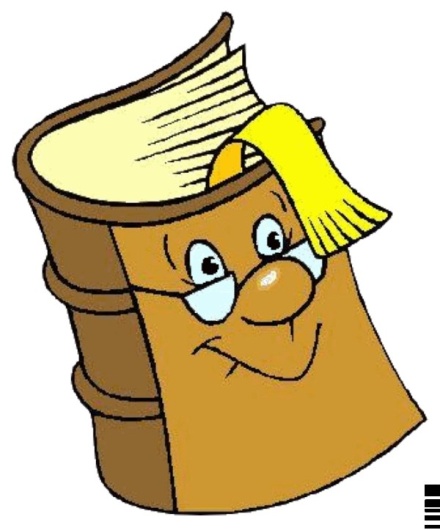 ЦЕЛИ   УРОКА
1)ПОВТОРИТЬ ГЛАСНЫЕ И СОГЛАСНЫЕ БУКВЫ И ЗВУКИ, ИХ КЛАССИФИКАЦИЮ, ПОЗИЦИЮ В СЛОВЕ И ФУНКЦИИ В РУССКОМ ЯЗЫКЕ;
2)ОЗНАКОМИТЬ С ПОРЯДКОМ ФОНЕТИЧЕСКОГО РАЗБОРА СЛОВА
ЗДРАВСТВУЙТЕ,ДО СВИДАНИЯ, СПАСИБО,БЛАГОДАРЮ, ИЗВИНИТЕ, ПОЖПЛУЙСТА
ФОНЕТИКА
ФОНЕ  - «ЗВУК», «ГОЛОС»
(ГРЕЧЕСКОЕ)
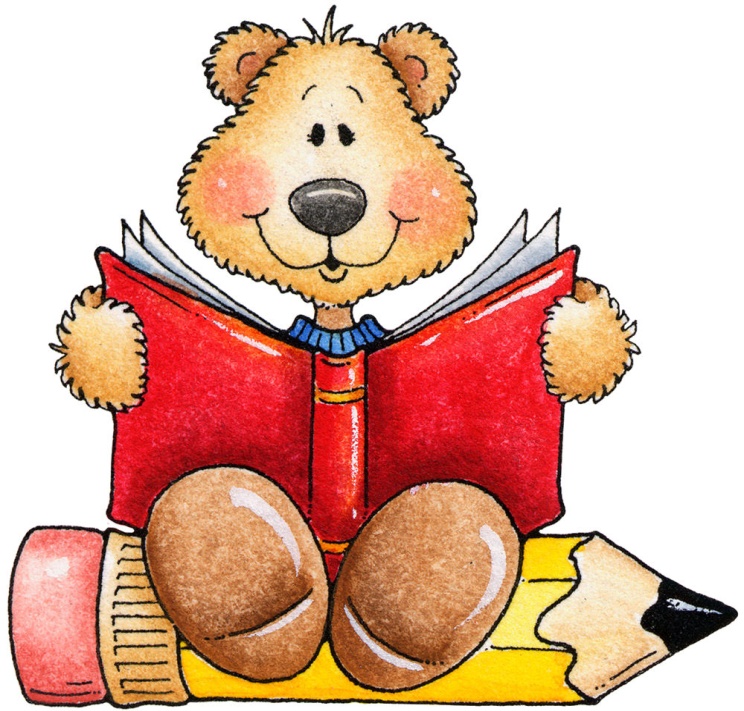 ЗАГАДКи
1)Я с Л смягчённым – под землёй бывая каменный и бурый, а с твёрдым – в комнате любой, в геометрической фигуре.
2)С твёрдым Л я на стене, книги, например, на мне, но как только Л смягчите – сразу в танец превратите.
ГЛАСНЫЕ, СМЯГЧАЮЩИЕ СОГЛАСНЫЙ  ЗВУК
Е, Ё,  Ю,  Я,  И
и  Ь  знак
Гласные буквы, имеющие двойной звукЕ  Ё  Ю  Я  [ЙЭ], [ЙО], [ЁУ], [ЁА]
ПОЗИЦИИ, ПРИ КОТОРЫХ ГЛАСНЫЕ Е,Ё,Ю,Я ИМЕЮТ ДВОЙНОЙ ЗВУК:
1)В АБСОЛЮТНОМ НАЧАЛЕ СЛОВА;
2)ПОСЛЕ ГЛАСНЫХ;
3)ПОСЛЕ  МЯГКОГО И ТВЁРДОГО ЗНАКОВ (Ь, Ъ)
Липы за руки взялись,     липы ветками сплелись,  Ветер злится: «Повалю Я упрямых не люблю!»         Дунул снова, что есть сил,       Но деревья с ног не сбил.                                                                    (Е.Аксельрод)
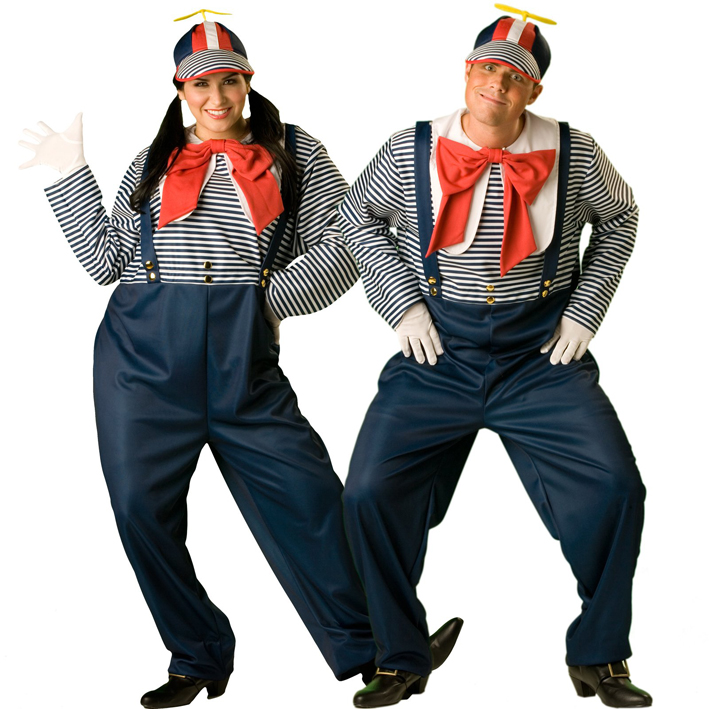 ЗАДАНИЕ:
Запишите в три колонки слова, в которых:
1)Букв больше, чем звуков;
2)Звуков больше, чем букв;
3)Букв столько же, сколько звуков.
Всегда глухие звуки:х,  ц,  ч,  щвсегда звонкие:л, м, н, Р, Й
Всегда  мягкиещ,  ч,  йвсегда твёрдыеж,  ш,  ц
Сделайте ФОНЕТИЧЕСКИЙ разбор СЛОВ по рядам
1 ряд  -   ГРОЗУ
2 ряд  -  ВОСЕМЬ
3 ряд -  МАЯ
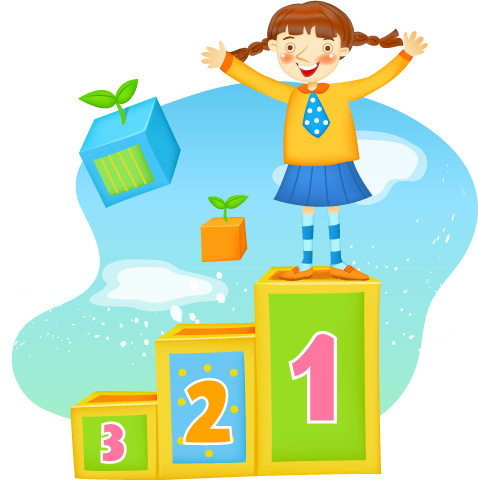 СПАСИБО  ЗА  ВНИМАНИЕ
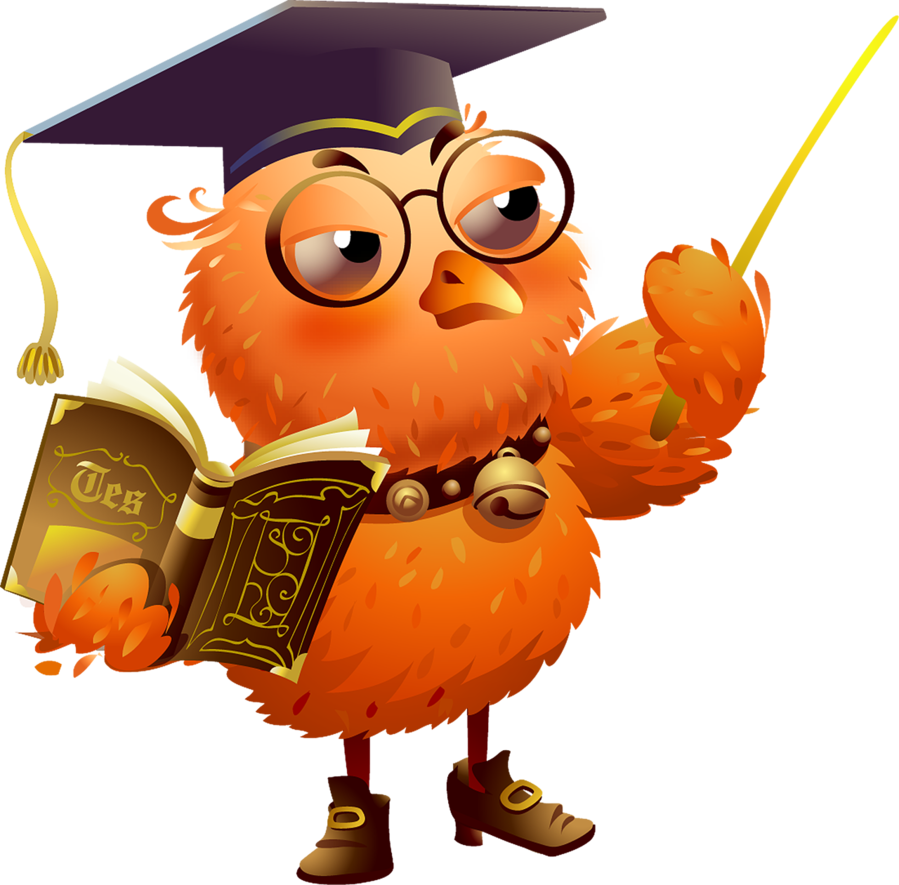